Развитие
русской живописи
в первой половине 
XVIII века
Часть 2.
(Лекция с элементами беседы и 
практического исследования)
Новое 
в русской живописи
Приобщение к мировой культуре
Приобщение к мировой культуре, к опыту Европы произошло в очень короткие сроки в живописи, как и в других  искусствах. 
       О решительном переходе к новому искусству свидетельствует утверждение новых  жанров и техники.
    Самое главное здесь – живопись становится светской.
    Светская – значит не церковная.
Парсуна
Вид портретной живописи, 
сохраняющей приемы 
иконописи.
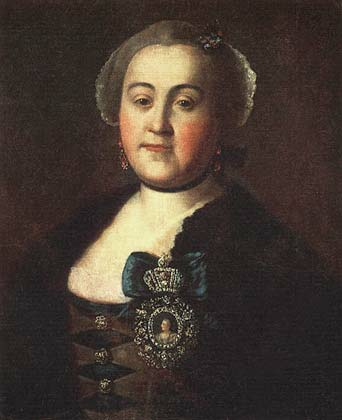 Портрет статс-дамы А. Л. Апраксиной
Иван Никитин( середина 1680х – 1742г.г.)
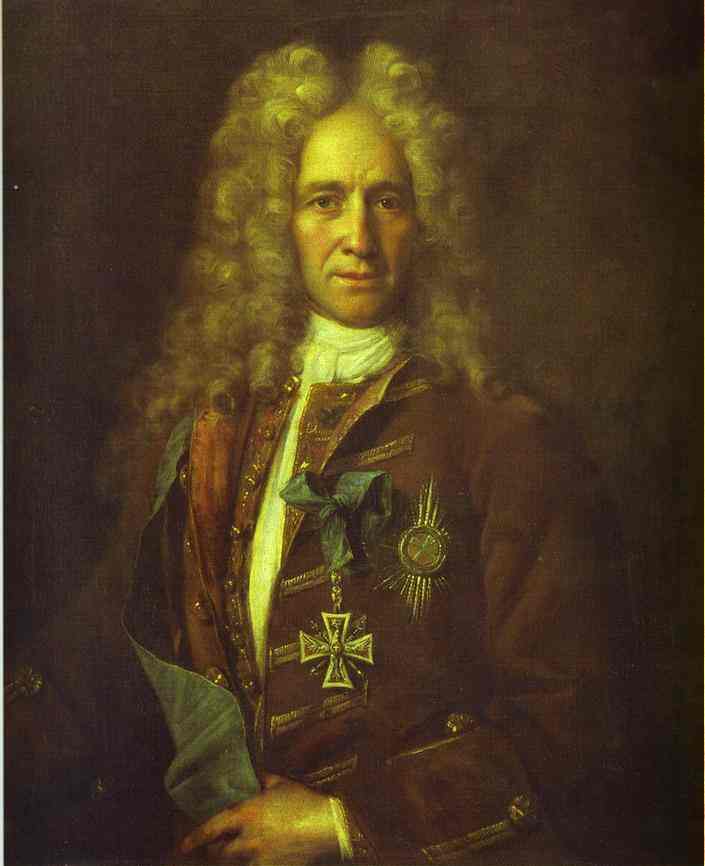 Назовите признаки
 парсуны.
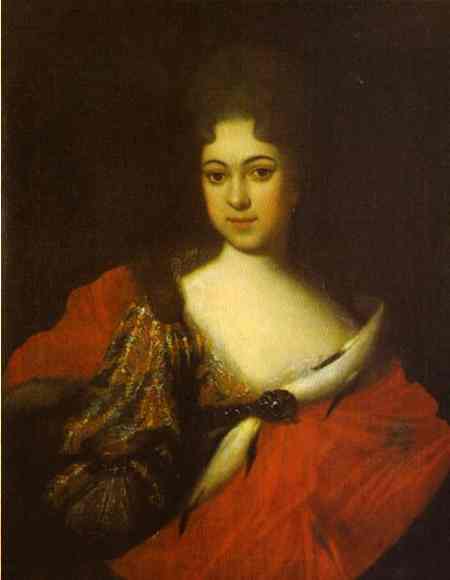 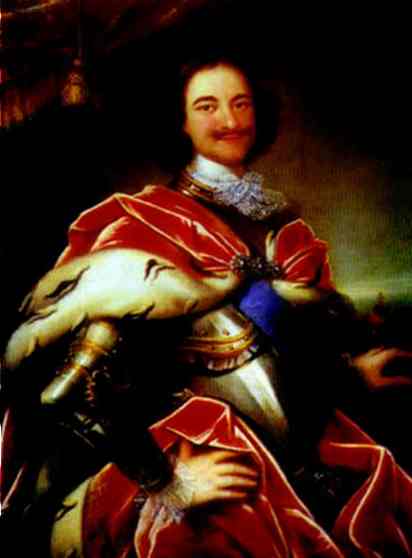 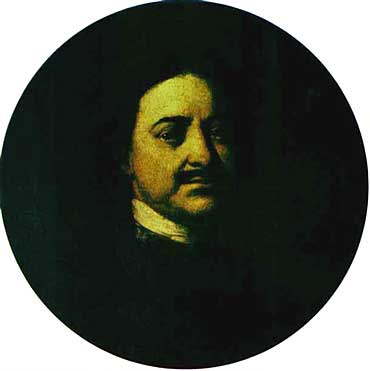 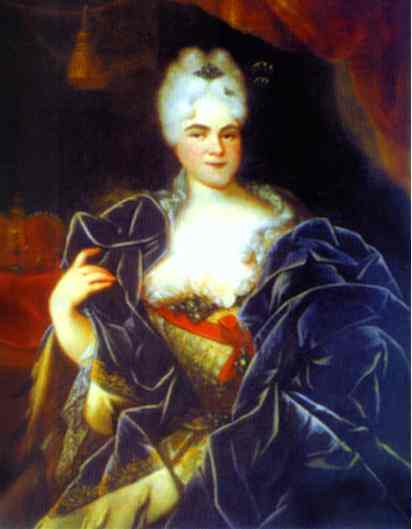 Задание 2
В каком стиле написан портрет?
Что вы можете сказать о личности и характере этой дамы?
Парсуна ли это?
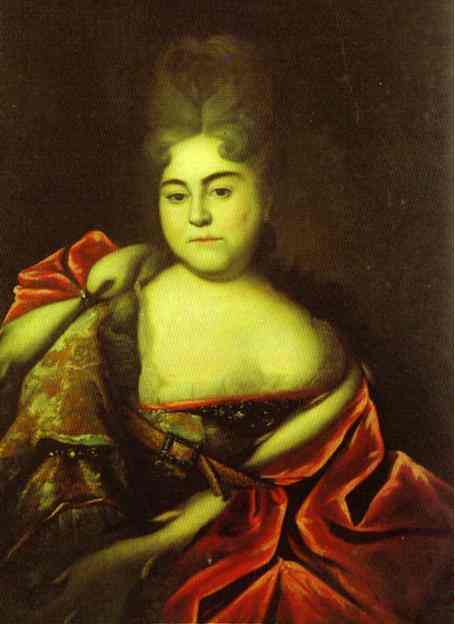 Портрет царевны Натальи Алексеевны (1716)
Мастера парсуны
И. Вишняков
И. Никитин
А. Матвеев
А. Антропов
И. Аргунов
Открыть папку живопись первой половиныXVIII века
 Найти работы перечисленных художников
Сделать выводы
И. Никитин
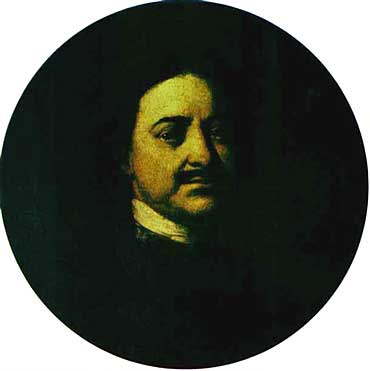 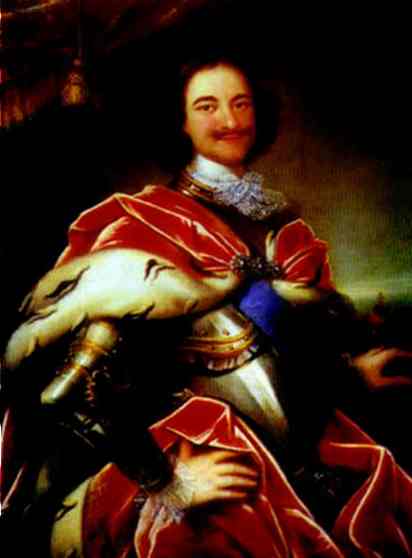 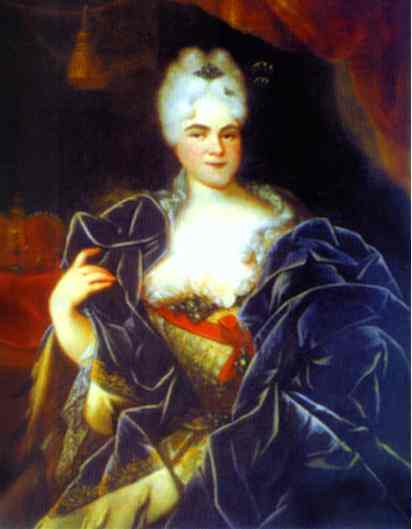 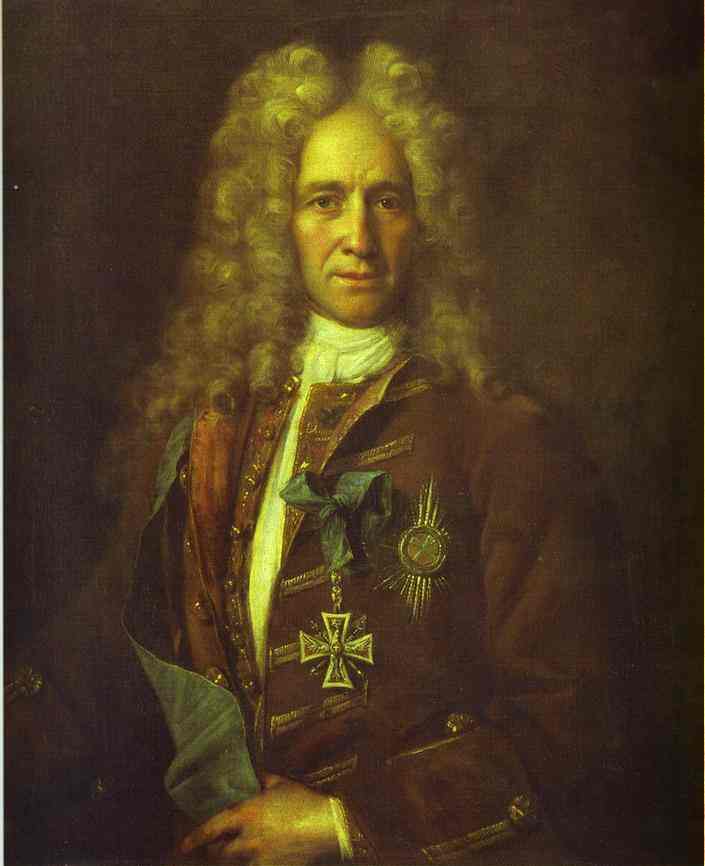 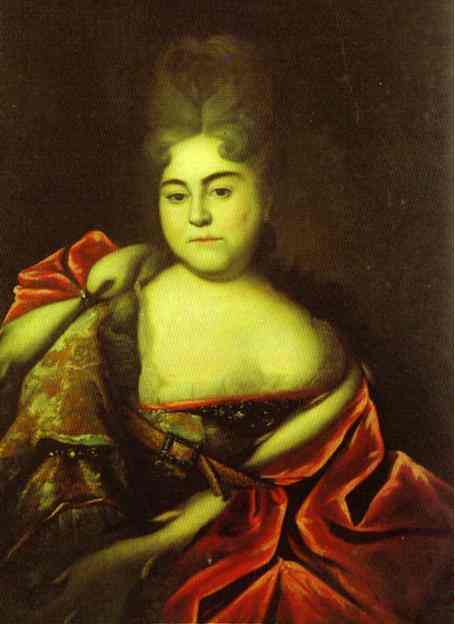 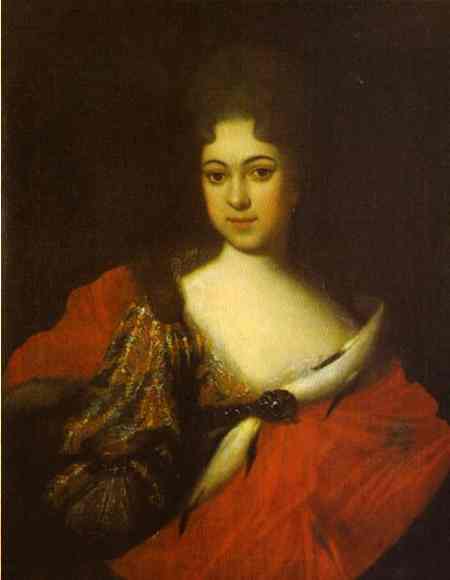 А. Антропов
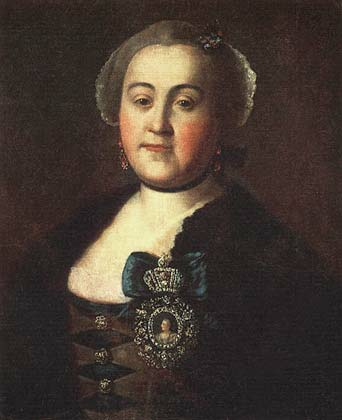 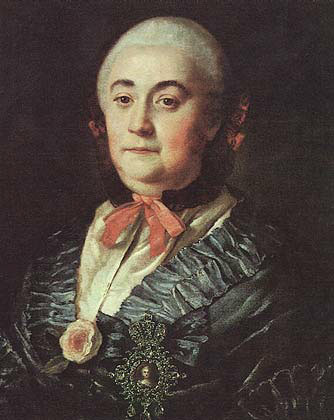 Портрет статс-дамы А. М. Измайловой
Портрет статс-дамы А. Л. Апраксиной
И. Аргунов
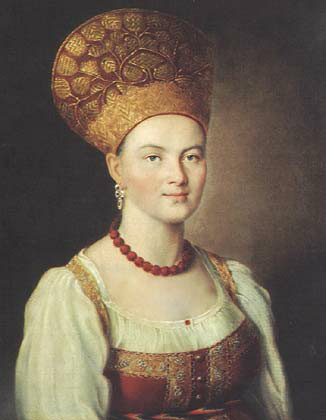 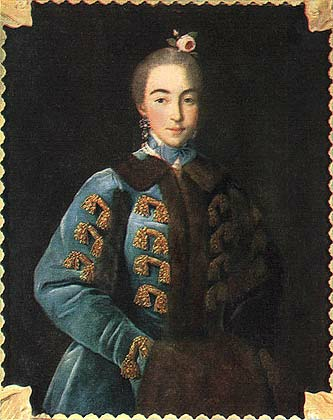 Портрет графини А. П. Шереметевой
Портрет неизвестной крестьянки
Живопись первой половиныXVIII века
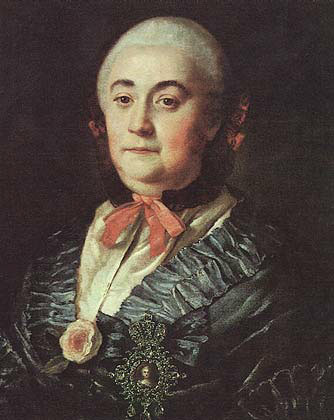 Портрет статс-дамы А. М. Измайловой
Выводы по уроку:
Итак, по какому пути шло развитие живописи в первой половине 18 века в России
Что такое парсуна, какие особенности иконописи она сохраняет
Какие художники работали в технике парсуны
Какие мы можем сделать выводы о связи древнерусской культуры и культуры Нового времени
Домашнее задание
Подобрать материал о творчестве русских художников второй половины  XVIII века.